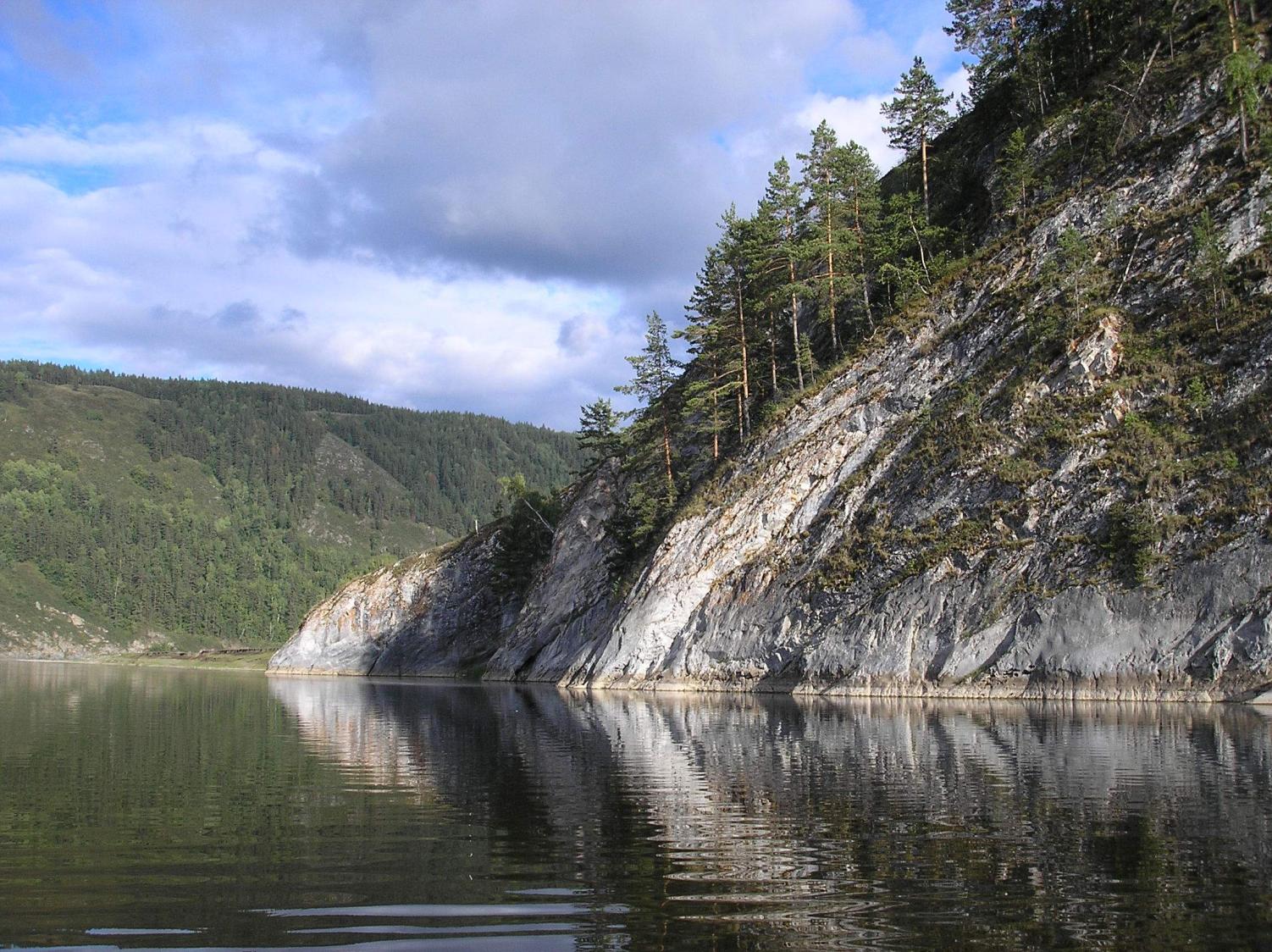 В дымке синеватой горы 
да леса,
Что за край богатый,
 просто чудеса!
Зелень изумрудная, 
глубина озер,
И земля-то рудная, 
а кругом простор!
Трав прибой пахучий 
у подножья скал.
Ты такой могучий, наш седой …
Урал
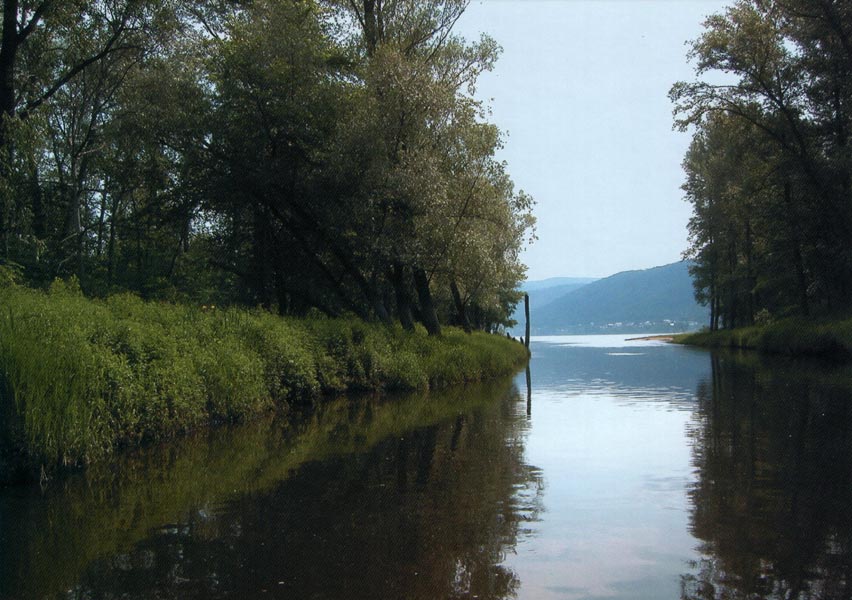 Не приметен ничем, не широк,
По просторам Валдайского края
Еле слышно течет ручеек,
К морю Каспийскому убегая
р. Волга
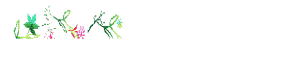 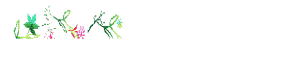 IV тур
 «Викторина о Волге!»
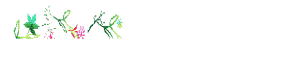 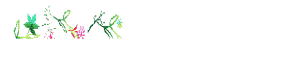 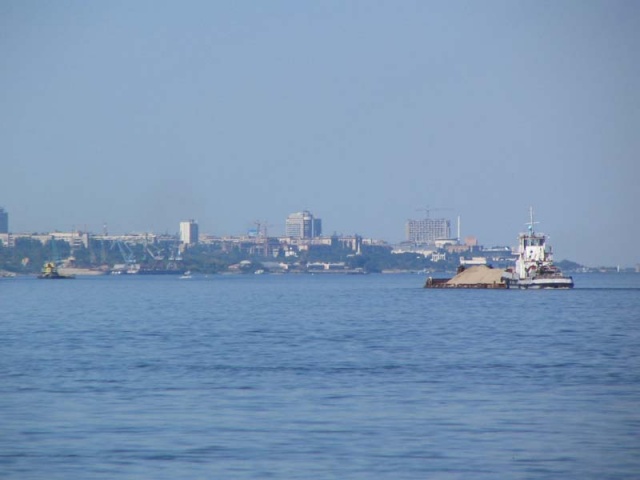 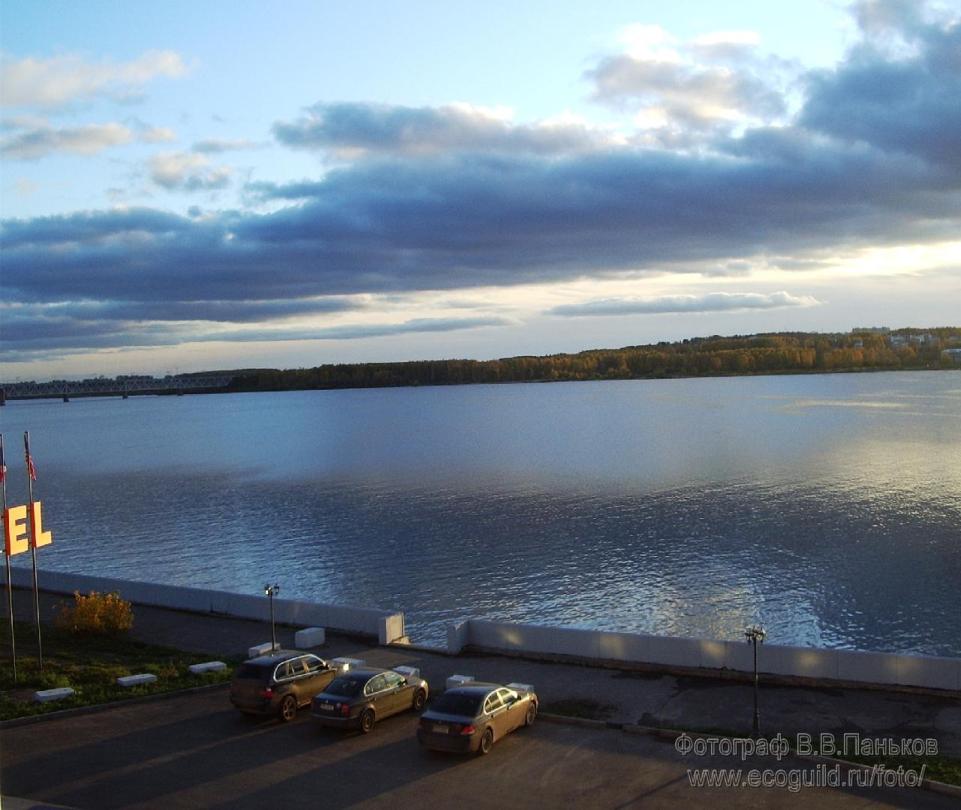 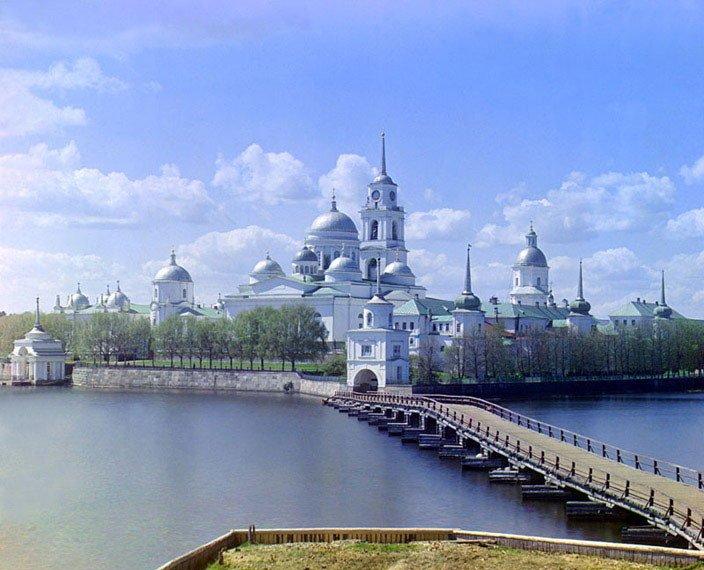 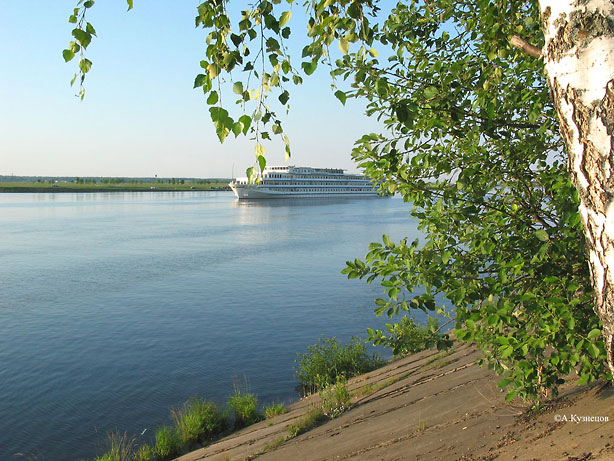 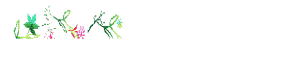 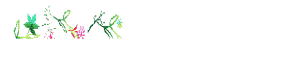 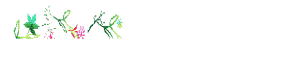 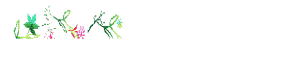 Сколько притоков имеет
 Волга?
Как называли Волгу в 
старину?
Назовите самый большой 
волжский город?
Где берет начало Волга ?
200
Идель, Итиль
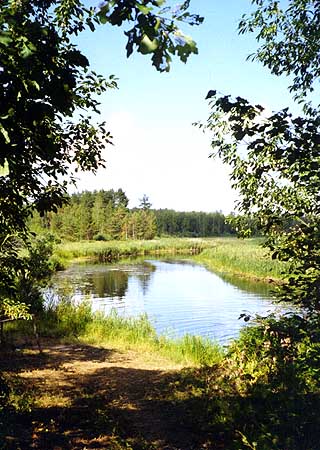 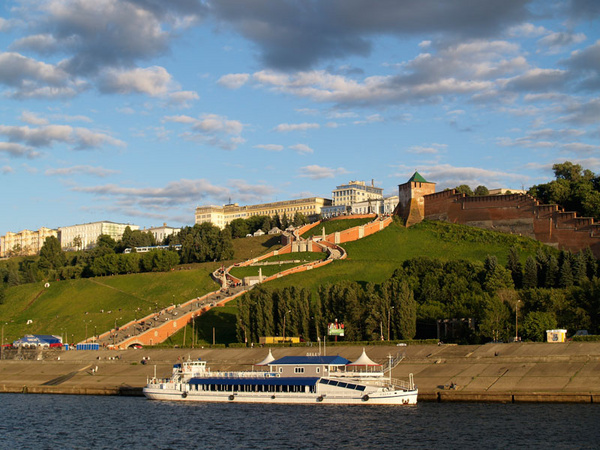 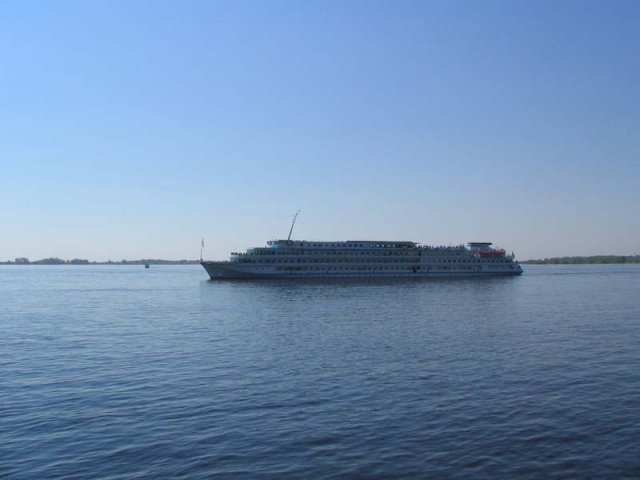 Валдайская
 возвышенность
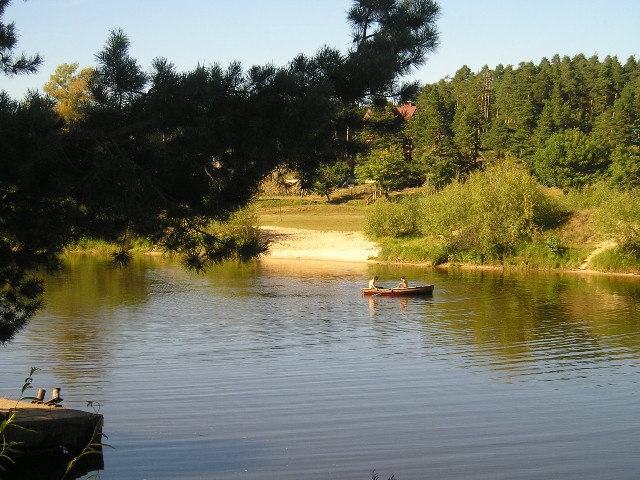 г. Нижний Новгород
Назовите волжский город,
 где в 1942г. начался перелом 
в ходе Великой 
Отечественной войны?
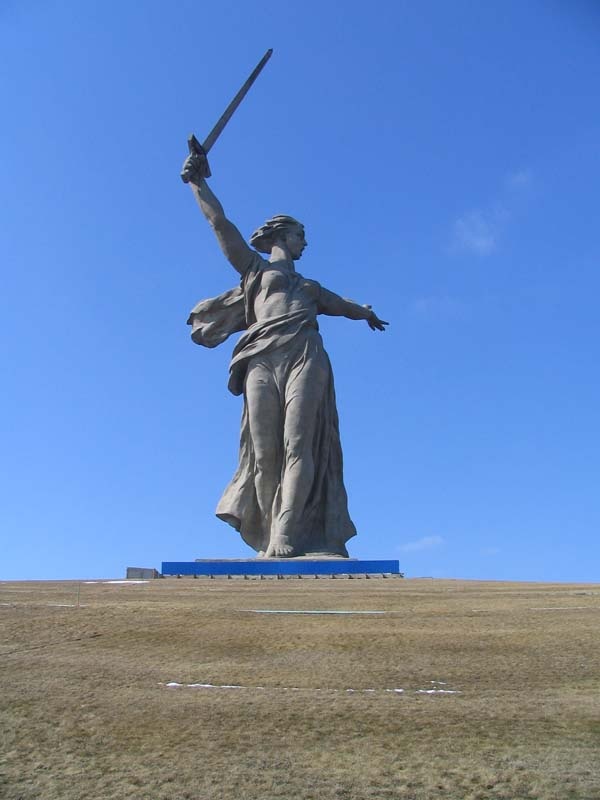 Какой город расположен в
 самом серединном течении
 Волги?
Какова длина Волги?
Казань
Около 3 8ооо км
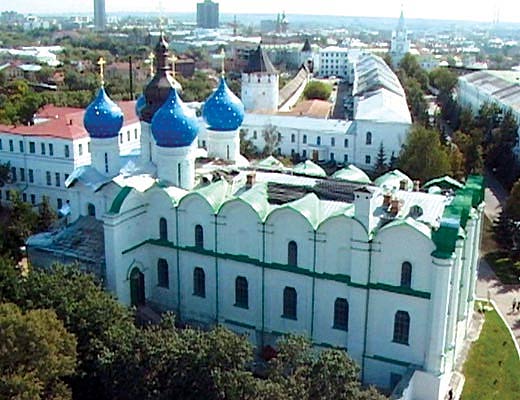 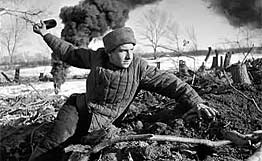 г. Волгоград (Сталинград)
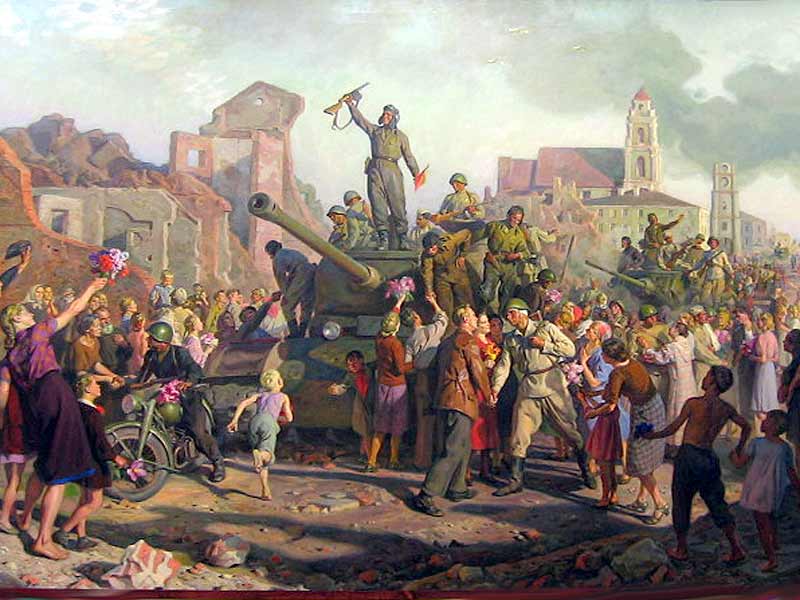 VI тур
 «Военные планы»
«Барбаросса»
«Багратион»
«Тайфун»
«Цитадель»
«Кутузов»
«Румянцев»
«Уран»
Гитлеровский план захвата Москвы;
 План советского контрнаступления под Сталинградом;
 Гитлеровский план молниеносной войны против СССР;
 Советский план по освобождению Белоруссии;
 Гитлеровский план окружения советских войск под Курском;
 Советский план освобождения г.Орла;
 Советский план освобождения г.Белгорода и Харькова;
VII тур
 «ИСТОРИЧЕСКИЕ СОБЫТИЯ!»
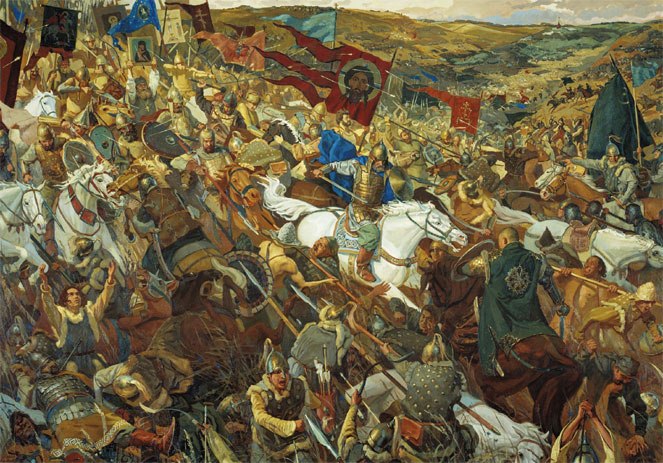 Позади у воинов Непрявда,
Слева – затуманившийся Дон.И простор великий только на два,Только на два стана разделен.Вот сейчас – не в дальней дали 
где-то –Здесь сойдутся, как гроза с грозой…Грянул поединок Пересвета,Вышедшего в бой с Теми-Мурзой.
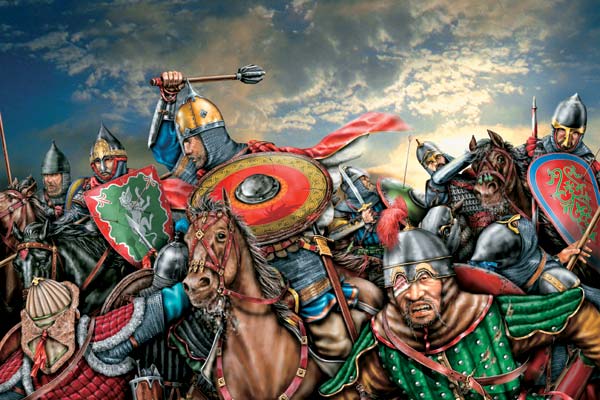 КУЛИКОВСКАЯ БИТВА

1380г.
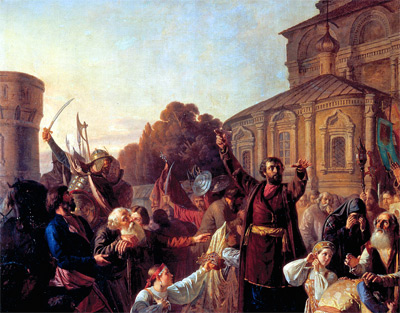 Среди людей блуждали смерть и злоба,
Узрев комету дрогнула земля. И в эти дни Димитрий встал из гробаВ Отрепьева свой дух переселя.
Смутное время. Лжедмитрий I
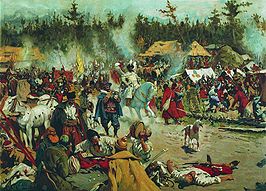 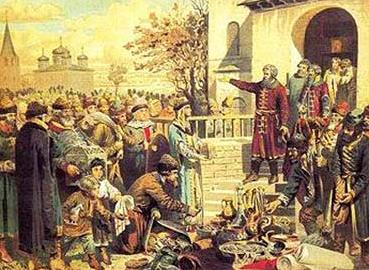 Бородинская битва    1812г.
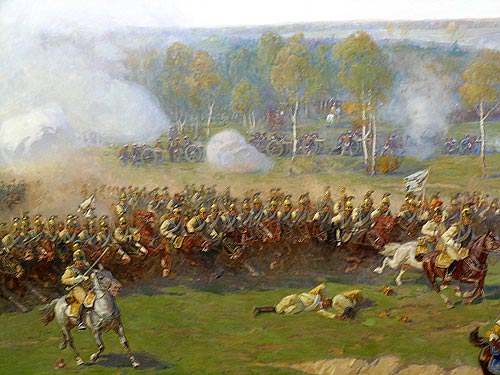 Вам не видать таких сражений!
Носились знамена как тени,
В дыму огонь блестел,
Звучал булат, картечь визжала,
Рука бойцов колоть устала,
И ядрам пролетать мешала
Гора кровавых тел.
Изведал враг в тот день не мало,
Что значит русский бой удалый
Наш рукопашный бой.
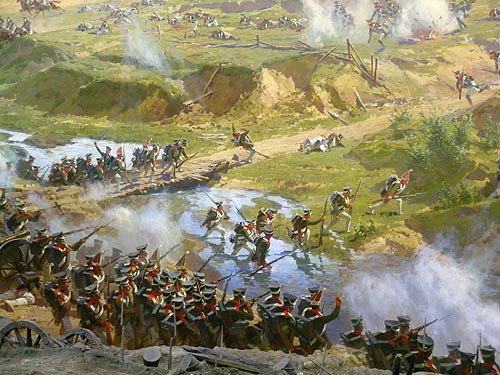 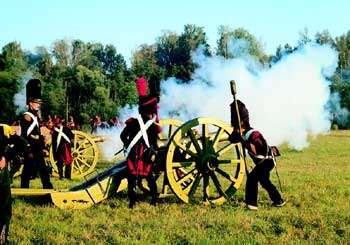 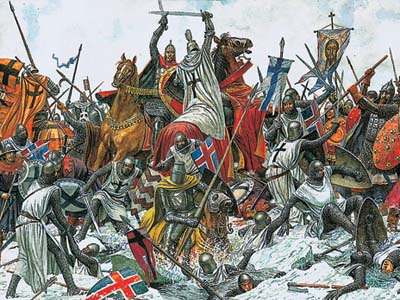 А впереди по звонким льдинам,
Гремя тяжелой чешуей,Ливонцы едут грозным клином – Свиной железной головой.Был первый натиск немцев страшен.В пехоту русскую угломДвумя рядами конных башенОни врубились напролом.
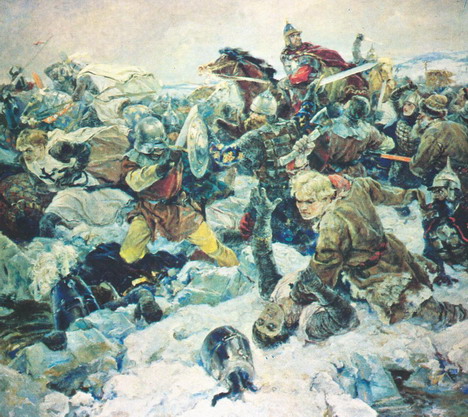 Ледовое побоище
1242г.
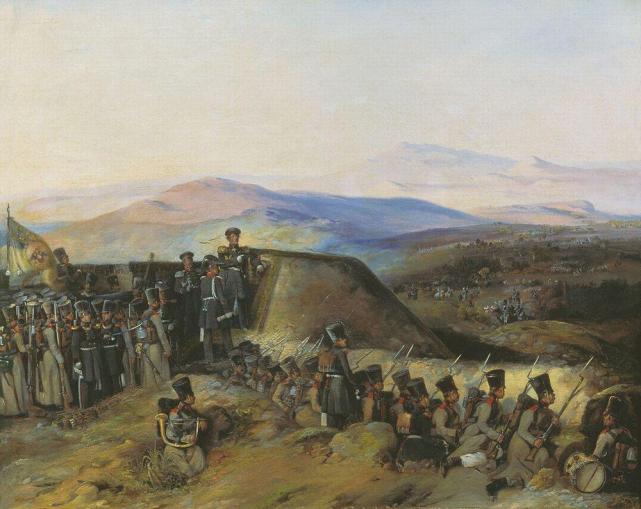 Дело было так под Плевной,Дело славное друзья! Мы дрались тогда все с туркой под знаменами царя.В бой водил нас всех кровавыйНаш ли Скобелев удалый.
Русско-турецкая война 1877 – 1878 гг.
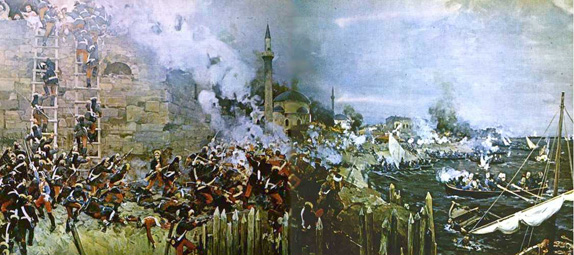 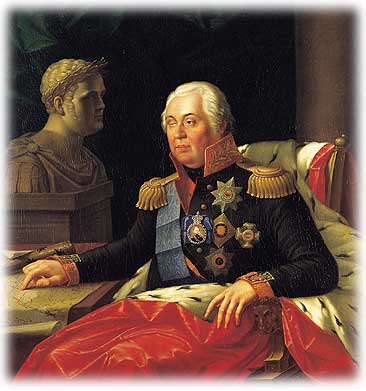 VIII тур
 «Выдающиеся личности!»
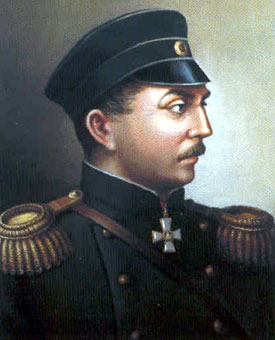 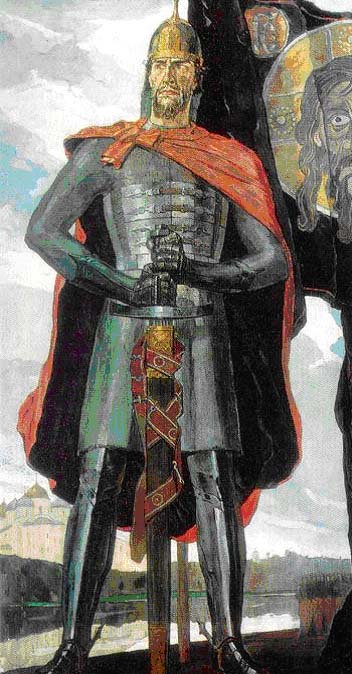 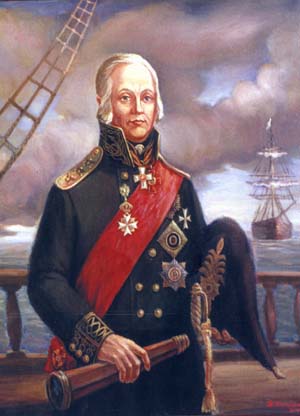 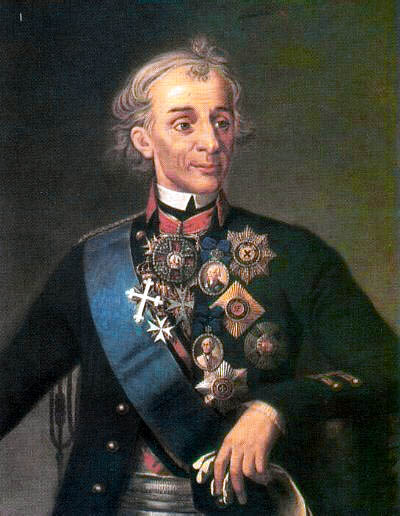 Александр Ярославович 
Невский
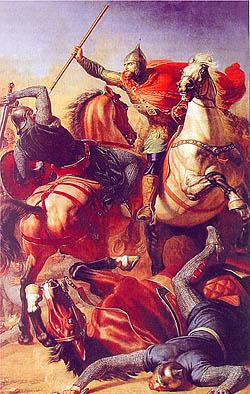 Навсегда остался в памяти народной
Славный витязь – князь, бесстрашный воин.
Дрался с рыцарством за Русь святую,
И сказал: «Навечно так и будет!
Кто с мечом на Родину придёт,
От меча здесь он и пропадёт!»
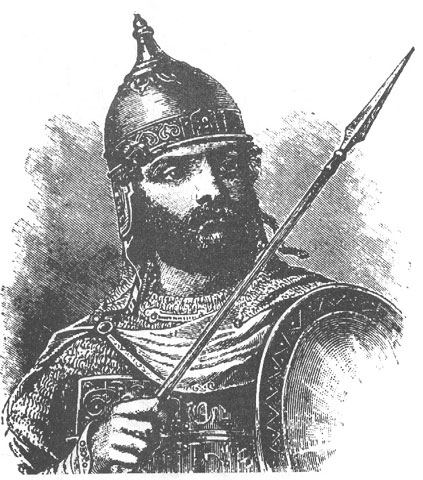 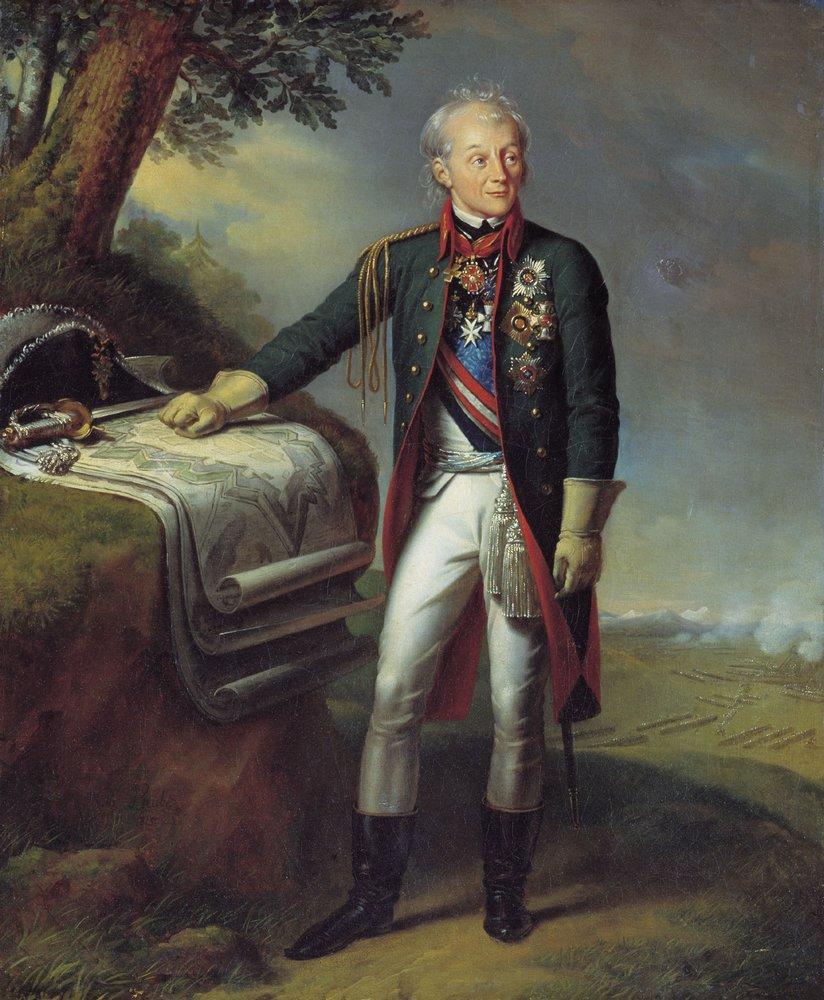 Александр
 Васильевич 
Суворов
Побеждать врага наукой,А не смелостью слепой.Защищать в атаке друга,И с умом закончить бой —Завещание оставилНам великий командир.Он отцом был для солдата,
И в атаку с ним ходил.
Петр Великий
Его реформы начались с введения иностранного платья и приказа брить бороды всем, кроме крестьян и духовенства. Важнейшим результатом преобразований было преодоление кризиса традиционализма путем модернизации страны. Россия стала полноправной участницей международных отношений, проводившей активную внешнюю политику. Значительно вырос авторитет России в мире, и этот человек стал для многих образцом государя-реформатора.
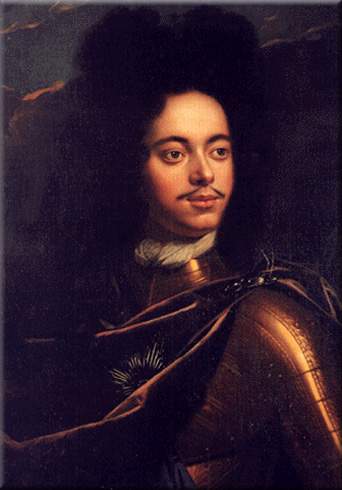 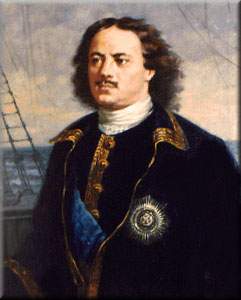 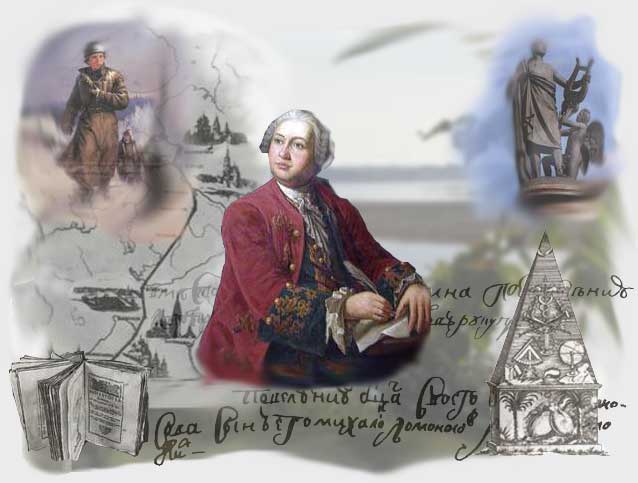 Первый русский учёный-естествоиспытатель мирового значения, поэт, ставший основоположником современного русского языка, художник, историк, поборник развития отечественной науки и культуры, который до 9 лет был практически неграмотным. В честь него назван университет!
Михаил Юрьевич Ломоносов
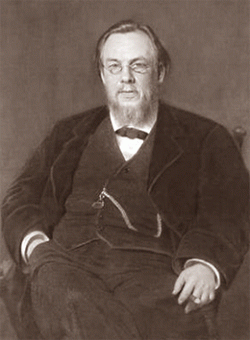 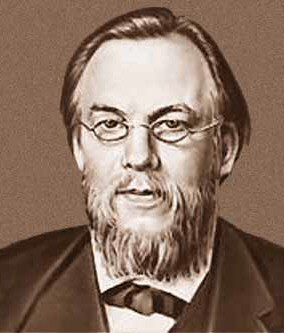 Известнейший русский врач-терапевт, один из основоположников клиники внутренних болезней как научной дисциплины в России, основатель крупнейшей школы русских клиницистов. Его именем названа известная московская больница, а также инфекционное заболевание.
Сергей Петрович Боткин